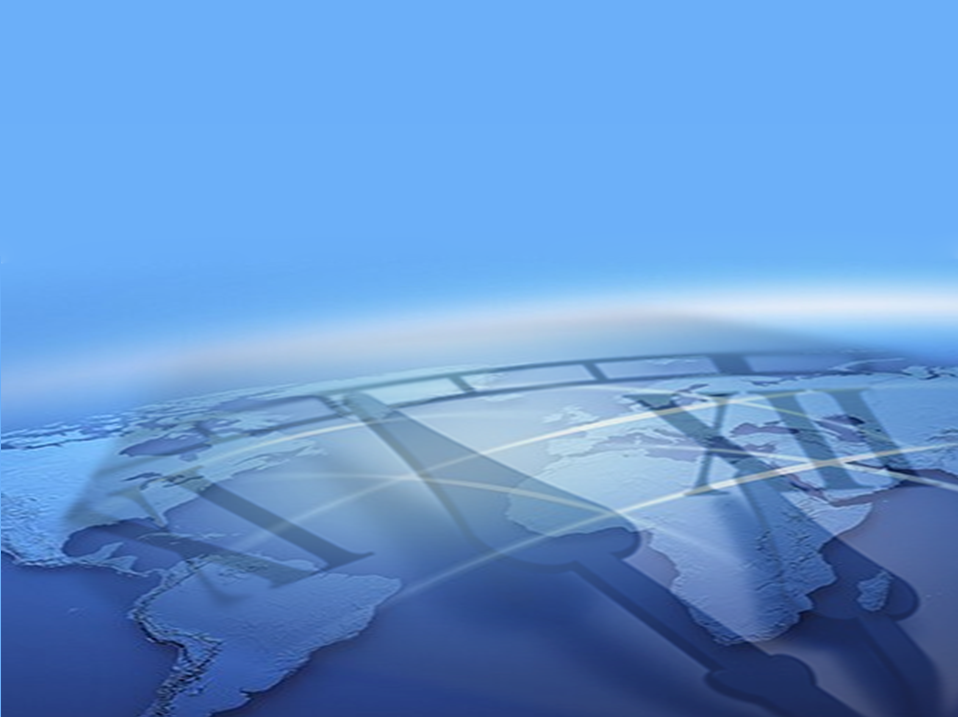 Introduction to Timescales
Ken SeniorU.S. Naval Research Laboratory (NRL)
Tutorials
Precise Time & Time Interval Systems & Applications Meeting (PTTI) 2011Long Beach, CA
14 November 2011
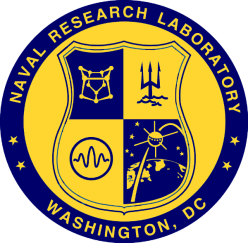 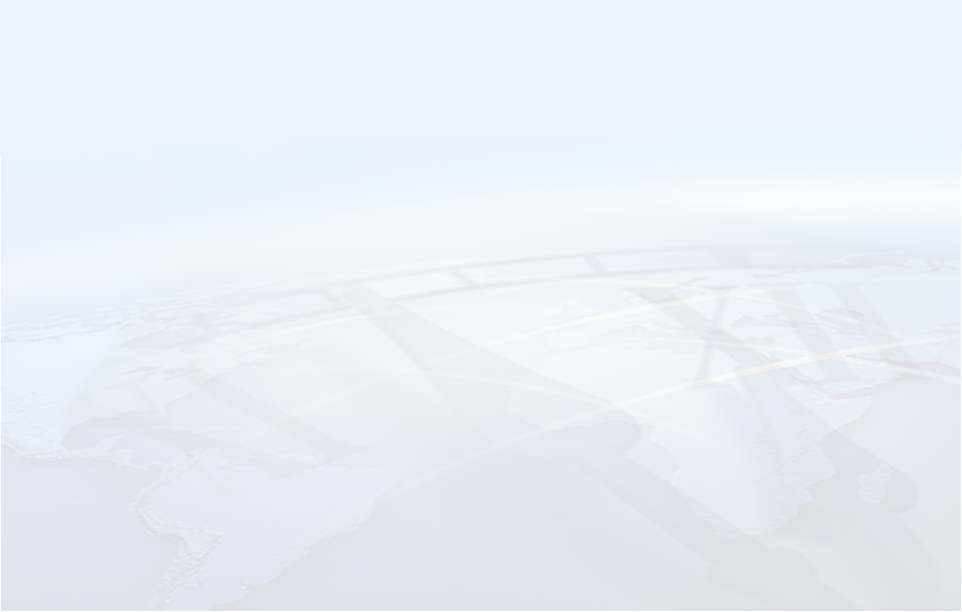 Outline
Definition & Purpose of Timescales
Relativistic Considerations
Short (recent) evolution of timescales
Ensemble Atomic Timescales
Mechanics of Ensemble Timescale Algorithms
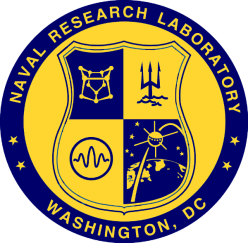 What is a timescale?
The nature of our changing universe suggests/admits an “ordering” of events
Need a system of marking or recording when events occur
Also need a system of marking the duration of events (time interval)
A time scale represents a system in which events may be ordered relative to one another and/or the duration of events may be quantified
BUT, can we really treat a reference time system of marking events without consideration of a spatial reference system?  NO
Space-Time (flat)
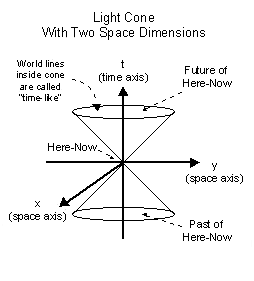 space-time interval
(also called the Minkowski tensor metric)
speed of light
coordinate time difference
spatial distance
The value depends on the labels used to mark the events
Space and time are inseparable
The separation between two eventsis measured by the interval (space-time interval) between events, which includes both spatial and temporal separation
Space-time interval is invariant; it cannot change under certain (Lorentz) transformations including rotations even though its constituents may change
Relativistic Considerations
Special relativity : “changes of reference frame correspond to rotations (Lorentz transformations)in the Minkowski metric.”  I.e., assuming the constancy of the speed of light the combined space-time interval is left invariant under these transformations
Space & time are relative to the particular frame of reference; the combined space-time interval is conserved in changing from one (inertial) frame of reference to another though individually space and time may change (e.g., time dilation, spatial contraction)
There’s no special or preferred spatial origin or special time or time interval
Simultaneity of events not absolute and depends on frame of reference.  I.e., neither synchronicity (nor syntonicity) makes sense in an absolute sense
Relativistic Considerations
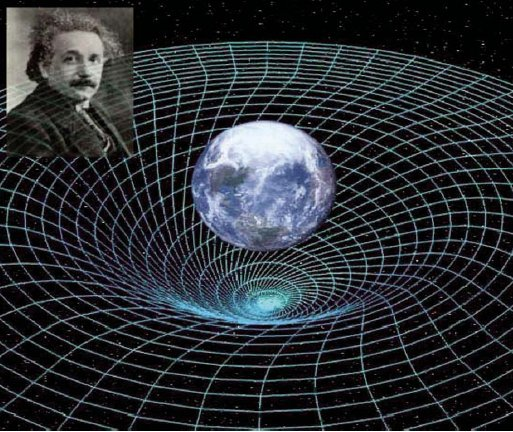 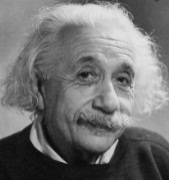 General relativity : space-time is not flat but is instead curved by the presence of matter (or energy); gravity is the curvature of space-time
Geometric tensor for space-time in a vacuum around a single rotating massive body 


       Things get messy quickly!
Gravitational time dilation (sometimes referred to as red/blue shift) :  Time passes at different rates in different gravitational potentials.  E.g., the approximate shift in moving a clock from ~ sea level to 1400 m is about 3e-13
IERS Conventions 2010
Because of these relativistic considerations conventions for realizing consistent spatial & time reference systems must be established together
International Earth Rotation & Reference Systems Service (IERS) establishes conventions, models, & procedures for realizing consistent relativistic reference systems in support of geodesy and astronomy both in the vicinity of Earth as well as a celestial reference system for experiments not confined to Earth.
In particular, it establishes system for realizing a geocentric coordinate time
coordinate time : time coordinate in a specifically defined reference frame
proper time : time ticked by a physical clock
Near-Earth Timescales
TCG recommended by the scientific unions for highest GR self-consistency for global applications but not actually used by anybody practically
Geocentric Coordinate Time (TCG) : coordinate time with origin at the Earth’s center
Earth-Centered Inertial (ECI) : axes not fixed to the earth’s rotation; ECI convenient for modeling satellite dynamics (Kepler’s laws)
Earth-Centered Earth Fixed (ECEF)  : axes fixed to the earth, rotating with the earth)
Terrestrial Time (TT) : A rescaling of TCG so that it has approximately the same rate as the proper time of a clock on the geoid.  The geoid is the surface of constant gravity potential, which is approximated by mean sea level
TT is the basic timescale type used by everybody, even GPS
TT vs TCG
Evolution of some common timescales
McCarthy, “Evolution of timescales from astronomy to physical metrology”, Metrologia (48), S132—S144
Evolution of Timescales (1900 to present)
Mean Solar Time
Basis for time in the mid-1900s; basic unit is the mean solar day
Derived from astronomical observations of the Sun’s transit through the celestial frame
Based on a fictitious “average” Sun with a mathematical expression that ties it directionally to a conventional fiducial point on the equator
Mean solar day is the time interval that it takes for the fictitious sun to repeat with respect to the fiducial point
Averaging over many days to obtain a mean solar day results in a nearly constant unit as compared to the Apparent Solar Time, which is the time actually observed e.g., with sun dials
Mean Solar Time differs from Apparent Solar Time most around the solstices (~10-15 minutes) where the differences in amount of daylight are greatest as compared to the average over the year 
Unit changes over time because of tidal effects & other long-term geophysical processes
Evolution of Timescales (1900 to present)
Universal Time (UT1)
A measure of the Earth’s rotation angle used to form a timescale
Determined today from VLBI astronomical observations not of the sun specifically but of other extra-galactic celestial objects in the celestial frame using earth-fixed instruments
Not very uniform timescale because of variations of Earth’s rotation (tidal breaking of the moon, Earth inner core processes, changes in angular momentum from the oceans and atmosphere)
Another version (UT2) exists also to account for the observed seasonal variations in UT1
Evolution of Timescales (1900 to present)
Ephemeris Time (ET)
A timescale based on the period of revolution of the Earth around the Sun
Chosen to overcome the irregularly fluctuating mean solar time
Sought to define a more uniform timescale using Newtonian mechanics
Defined/based on Newcomb’s formula for the geometric mean longitude of the Sun (Newcomb, 1895)

where T is the time reckoned in Julian centuries (36,525 mean solar days) & with origin established at January, 1900, 12 h UT at Greenwich mean.  
The IAU adopted this proposal in 1952 & in 1954 the Conference on Weights & Measures (CGPM) defined the ET second as 1/32556925.975 of the length of the tropical year in 1900; definition ratified in 1960
ET was practically realized using astronomical observations of the moon in the celestial frame; therefore, conventional lunar ephemerides led to numerous realizations of ET, denoted ET0, ET1, ET2
ET was not realized in real-time nor did it handle relativistic effects
Evolution of Timescales (1900 to present)
Atomic Time
Technological developments in atomic clocks in the 1950s made possible & practical the use of (cesium) atomic clocks for generating stable timescales
Calibration (NPL/USNO) of the atomic second from cesium was made relative to the second of ET using astronomical observations from ~1955-1958 where it was determined that 9,192,631,770 cycles of the atomic transition of Cs-133 would approximately equate the ET second with the atomic second derived from Cs
Atomic timescales existed in various isolated forms (GA, A.1, NBS-A, AM, A3) dating back to 1955
In 1967 the atomic second was adopted as the official second in the International System (SI) Units, specifically
“the duration of 9 192 631 770 periods of the radiation corresponding to
the transition between the two hyperfine levels of the ground state of the caesium 133 atom”
Evolution of Timescales (1900 to present)
International Atomic Time (TAI)
By 1969 technological advances in time transfer led to the possibility to coordinate and compare atomic timescales
Beginning in 1969 the TA(BIH) (Bureau International de ‘Heure) atomic timescale and other TA(k)  timescales (“k” indicating the particular laboratory) were in place with each TA(k) making adjustments to stay aligned to TA(BIH).
TAI formally established in 1971 by the General Conference on Weights and Measures (CGPM)
TAI definition adjusted in 1980 to establish TAI as a true TT timescale with the TAI coordinate defined in a geocentric frame and the SI second realized on the rotating geoid
Evolution of Timescales (1900 to present)
Universal Coordinated Time (UTC)
Began officially in 1960 when UK & US began coordinating together adjustments to their atomic timescales in order to make more consistent their timing signal broadcasts and their alignments to UT; other countries joined later
Details of coordination formalized in 1962 by what is now the International Telecommunication Union (ITU)
Offsets to the atomic timescales to keep them aligned with the rotation of the Earth (UT2) were introduced as needed, but rate offsets in UTC meant that it did not provide SI second
In 1967 a re-definition of UTC linking it to TAI (SI second)
Current UTC system has the same rate as TAI (SI second) and is maintained with UT1 such that                          s by introducing 1 second adjustments (leap seconds) as necessary
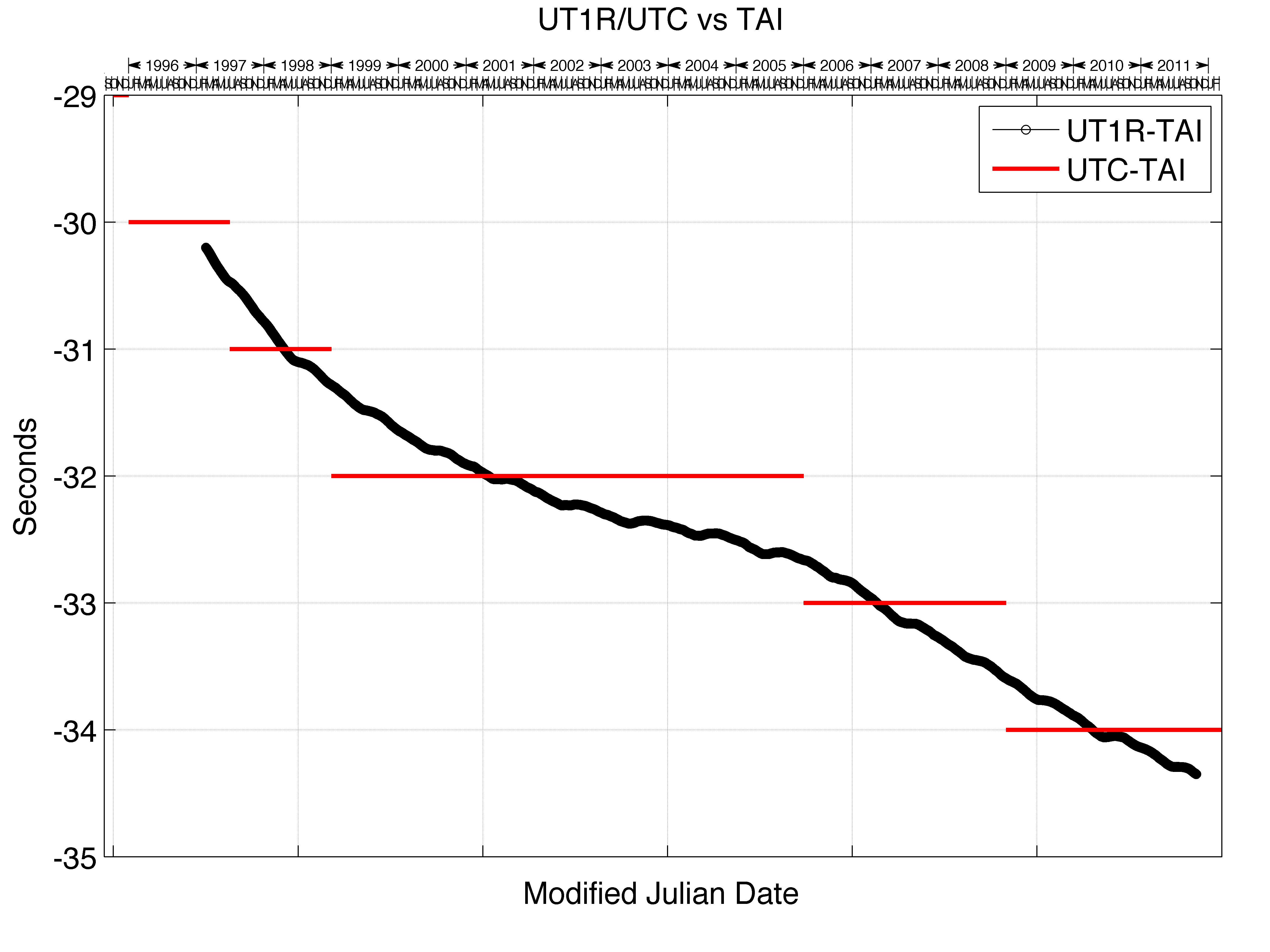 leapsecond on 1-JUL-1997
UT1 Estimates from combined VLBI & GPS Filtered Solution (NRL/NGS)
leapsecond on 1-JAN-1999
leapsecond on 1-JAN-2006
leapsecond on 1-JAN-2009
Ensemble Atomic Timescales
Ensemble Atomic Timescales
An ensemble timescale is a timescale achieved through “averaging” or combining multiple clocks together
The clocks may or may not be located physically together
Clocks not physically co-located must be measured relative to one another in a common coordinate time & reference frame (e.g., IERS Conventions)
It is not usually physically realized directly as an average of clock signals,  but 
It is usually realized as a “paper clock” providing offsets of each physical clock relative to the ensemble
One or more of the physical clocks may also be adjusted (e.g., steered) such that its signal tracks the ensemble in order to provide an (approximate) realization of the ensemble
Benefits of Ensemble Timescales
Robustness : Individual clock problems should not disrupt or unduly influence the timescale
Improved Timekeeping : Considering each clock as a random realization of a hypothetical common clock one can achieve improved frequency stability in the ensemble (and therefore improved timekeeping) by a factor of          over any individual constituent (assuming independence)
Continuity : A stable timescale may be maintained over time whether or not the constituent clocks change
Challenges in Ensemble Timescales
Seamlessly handling clocks entering/leaving the timescale
Handling the inherent un-observability of the states of the clocks (only clock differences are observable)
Handling mis-modeled or unexpected clock behavior (break detection/handling)
If a clock model is used then clock model parameters must be determined or adapted
Clock measurement error
Fundamental Datums (Preliminaries)
In distributed timing it is helpful to distinguish three fundamental quantities of interest:
 Clocks – clock errors or clock offsets are the primary quantity of interest
 Links – clocks are compared with one another either locally or remotely through “links”.  Links are the primary measurement mechanism, including 1PPS, TWSTT, and geodetic GPS measurements.  links = measurements
 Biases –  It is necessary to identify relevant biases that relate clocks or links.  These biases are largely compensated through calibration but may also be estimated or observed provided that sufficient measurements are available.
Some Notational Conventions
Time (or phase) of clock “i” with respect some ideal clock or timescale at discrete epoch tk
“z” will be used generally to indicate that the quantity is a measured time or phase offset of a clock which will always be relative to some other clock (i.e., a link)
Estimated phase of clock “i” with respect some ideal clock or timescale at discrete epoch tk
A prediction of the time (or phase) of the clock at epoch tk from some previous epoch tk-1  based on some model that will be clear from the context
Frequency or time derivative of the phase of clock “i” with respect to the ideal clock or timescale at tk
Drift or second time derivative of the phase of clock “i” with respect to the ideal clock or timescale at tk
Clock State Estimation (Clock Ensembling)
Every clock measurement we make is really a clock difference measurement between two clocks whether it is locally made (e.g., 1PPS/dual-mixer phase measurement) or remotely made (e.g., GPS, Two-Way Satelite Time Transfer )
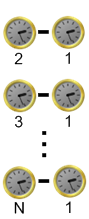 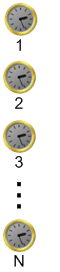 CLOCK STATE ESTIMATOR
Clock time difference measurements with clock “1” as the reference
Individual Clock States (Phase, Frequency, Drift); reference is the  ensemble timescale
The job of the Clock State Estimator is to isolate individual clock errors from measurements of the errors between clocks.  A necessary and beneficial byproduct of this is an improved stable reference timescale.
Timescale Equation
One Approach :  Define the ensemble based on weighting the random “deviations” of the clocks’ with respect to their predictions (requires a model)
Averaging deviations instead of clock times supports clocks entering/leaving the ensemble
Weights are generally determined inversely to the level (variance) of the random deviations for the clock
Clock State Estimator – Clock Model
Good model for most clocks:  4 state model
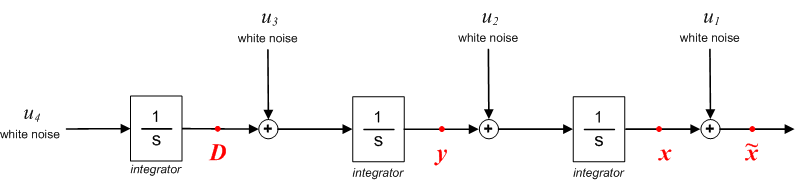 drift
frequency
phase
phase + white phase noise
This model specifies a deterministic phase, derivative of phase (frequency), and second derivative of phase (drift) each with a random walk component.  An additional phase state is included in order to additionally model a pure white phase noise.
Common Clock Power Law Process
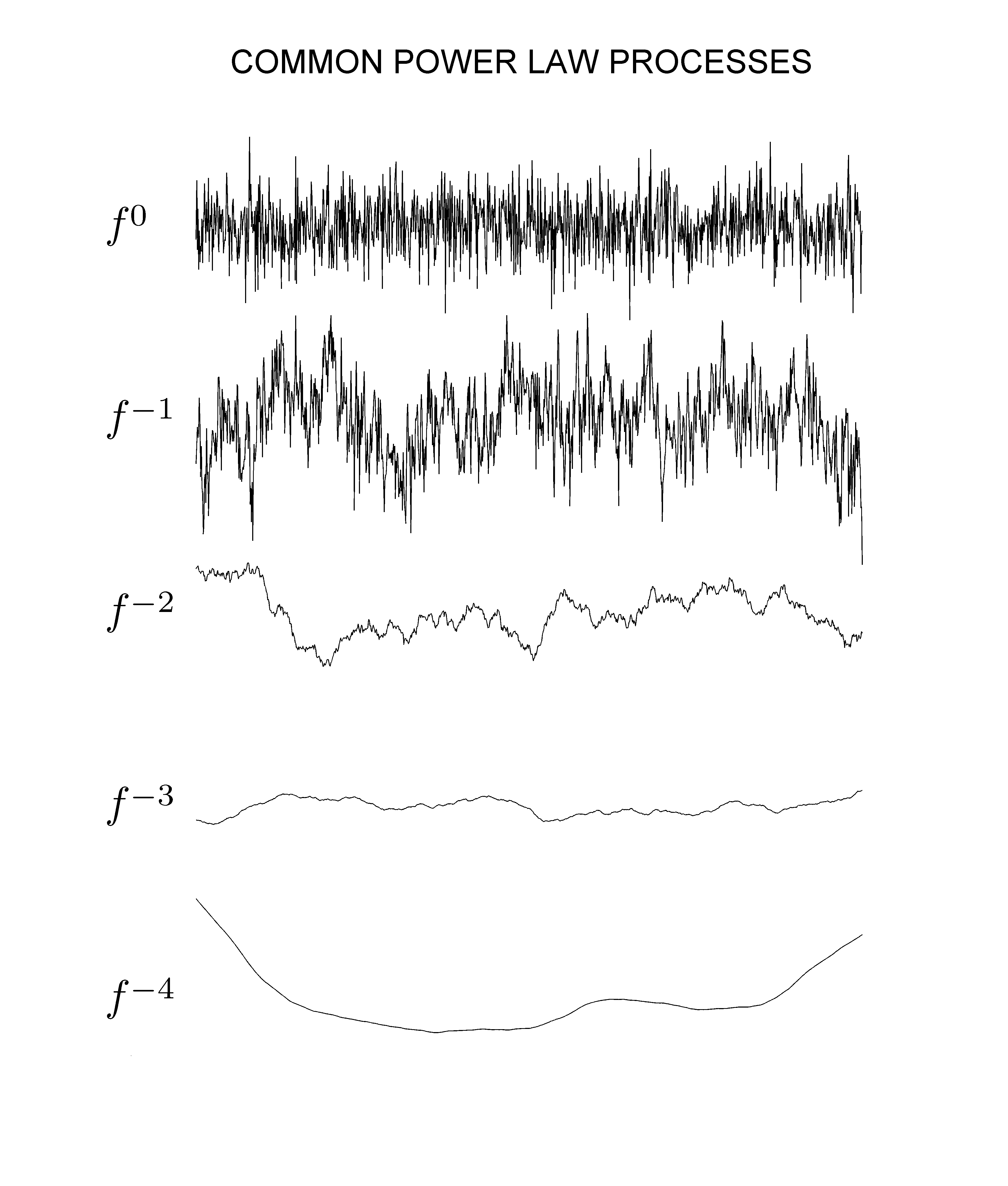 WHPH
FLPH
RWPH
FLFR
RWFR
Multiple Per-Clock Weighting    (Stein)
Adding multiple constraints to the system
3 Independent random walks are filtered in the estimation process, one in each state (phase, frequency, and drift)
RWPH + RWFR + RWDR (no flicker)
3 separate weights/constraints imposed (Stein, ‘03)






Additional constraints solve the observability problem explicitly
3 weights per clock each set inverse to the levels of RWPH, RWFR, & RWDR, respectively
28
more stable
Multiple Per-Clock Weighting
Example simulation with 3 clock types, each with different levels of RWPH, RWFR, & RWDR noise
Multiple weighting per clock allows a timescale which is optimized over a widerange of averaging intervals (e.g., daily, a few days, & monthly)
Clock Ensemble Simulation
12 Clocks of Three Types
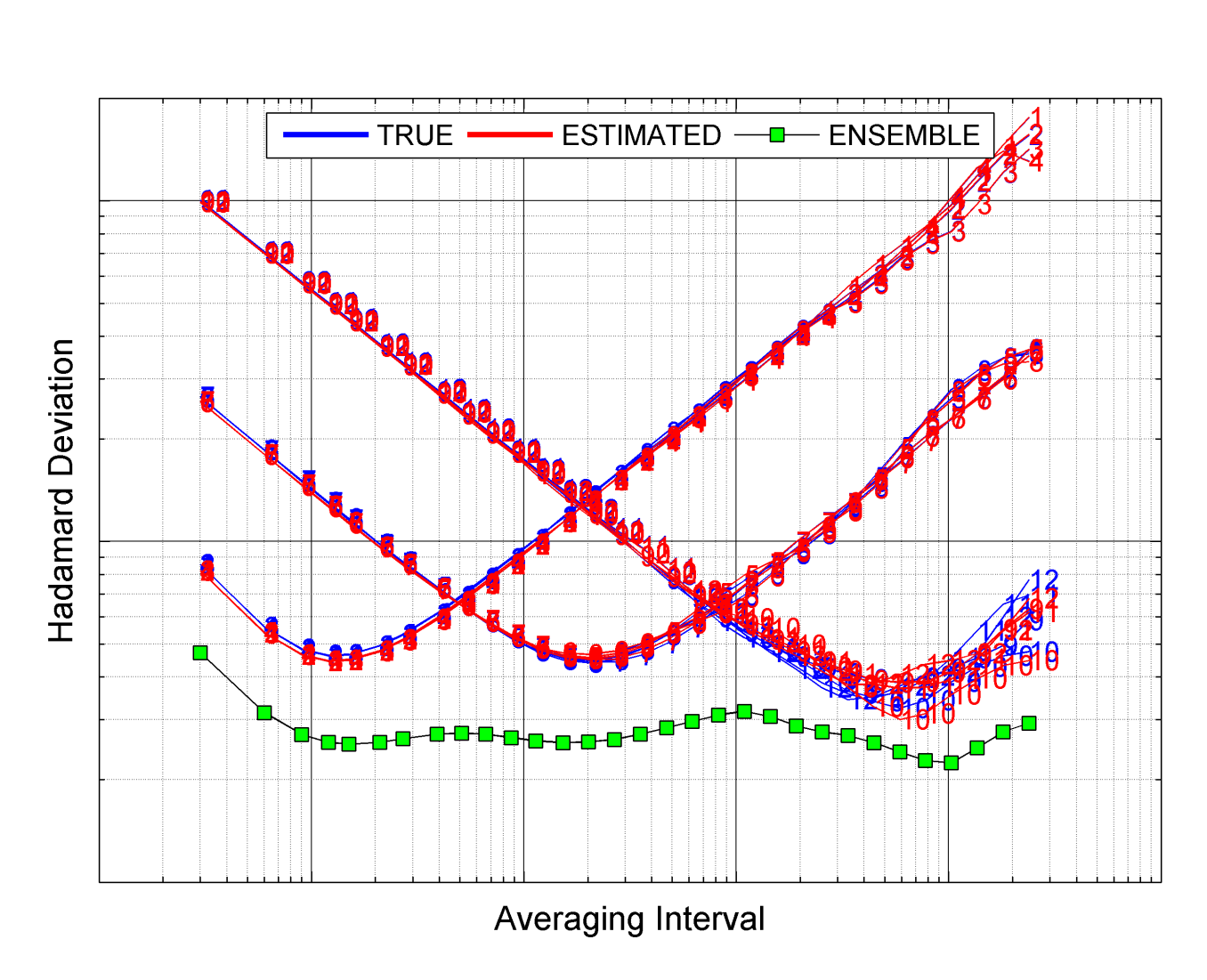 Additional constraints produces a timescale better than any constituent clock at multiple averaging intervals
Corrected Clocks
Each clock’s states represent the state of the clock with respect to the ensemble.  The timescale is accessed via each clock in the ensemble by correcting the true clock’s phase state with its estimated phase:
corrected clock
One might decide to realize the timescale physically via a given clock by regularly adjusting (e.g., steering) a clock’s signal in order that the corrected clock value is maintained at zero
Non-Model Based Ensemble Timescales
Multi-Scale Ensemble Timescale Algorithm (METS): Another approach to generating a timescale which does not require a clock model
Based on mathematical wavelet transforms
Produces a timescale optimal at all averaging intervals
Admits a very large class of noise processes, including flicker noises
Senior & Percival, “Multiscale Clock Ensembling Using Wavelets,” Proc. 42nd PTTI, pp. 527—539.
METS Algorithm  (post-processed)
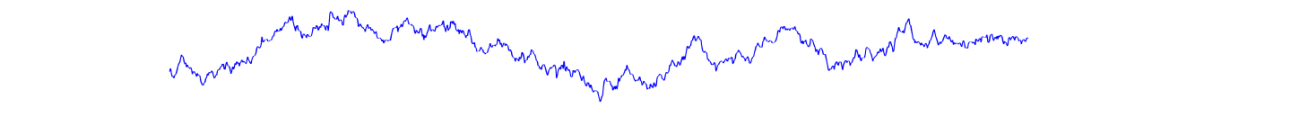 METS  4-Step Algorithm
1
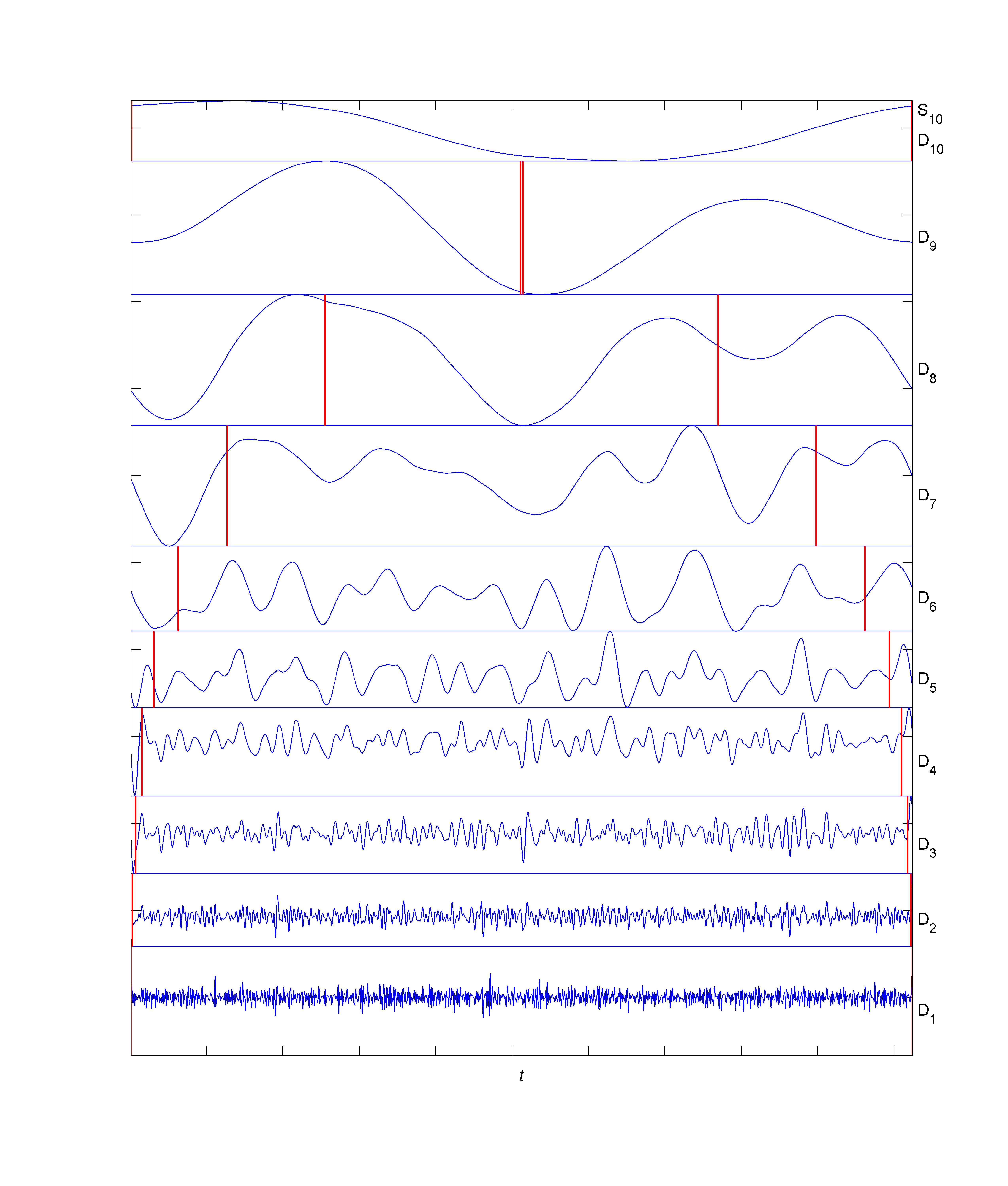 Apply wavelet transform to obtain wavelet coefficients & wavelet covariances
wavelet coefficients
wavelet covariances
2
Over each scale, decouple the N-1 pairwise wavelet covariances into N individual wavelet variances
N-Cornered HAT
Statistical technique which adds a minimum clock correlation constraint to isolate individual variances.
3
Form per-clock/per-scale weights
normalize the weights
4
Apply inverse wavelet transform to the weighted sum of the wavelet coeficients
32
[Speaker Notes: When I first began thinking about the problem of combining clocks of varied type & quality & about optimizing the resulting combined timekeeping over all scales, it occurred to me that the scale-based decomposition associated with wavelets make them a natural foundation for this problem.

I should point out that there’s a fundamental problem in the metrology of timekeeping that must be understood, and appreciated.  One cannot in general measure or isolate the timing error from an individual clock.  One may only observe or measure the differences in error between two clocks.  If you could observe or measure the error of a clock, then within some measurement error this suggests that you would have access to a perfect clock or timescale by simply correcting the time of this clock.  

So, now let’s assume that we have available to us a collection of difference signals from some collection of clocks.  Pick a single clock (say clock r) as the reference for these error signal differences.   The choice of reference is arbitrary and will not be relevant to the results.

An outline of the MSE algorithm goes as follows:  
Apply the wavelet transform to each difference, Xi – Xr.  This results in the scale-based decomposition shown earlier but now based on differences of each clock with respect to the reference clock.  Also, we obtain scale-based energy differences, or wavelet variances of each clock with respect to clock r.
From the energy decomposition of each pair, one may apply statistical techniques to isolate the individual clock scale-based error variances.  That is, we can solve the observability problem in the energy domain by adding additional constraints such as assuming clocks are not correlated or that they are minimally correlated.  
Now armed with an individual clock scale-based variance, we can determine per-clock and per-scale weights for each clock as the inverse wavelet variances
Finally, we constructed the weighted sum of the wavelet coefficient pairs Wir and then apply the inverse transform to obtain a new ensemble timescale, referenced to clock r.
This new ensemble time will be optimized over each scale.

As I said before, I’m currently filing a patent for this MSE algorithm.]
METS Simulation Results - continued
Example 2:   Six Clocks of same type with RWPH, RWFR and with FLFR (flicker frequency)
METS Can Also Handle Flicker Noises
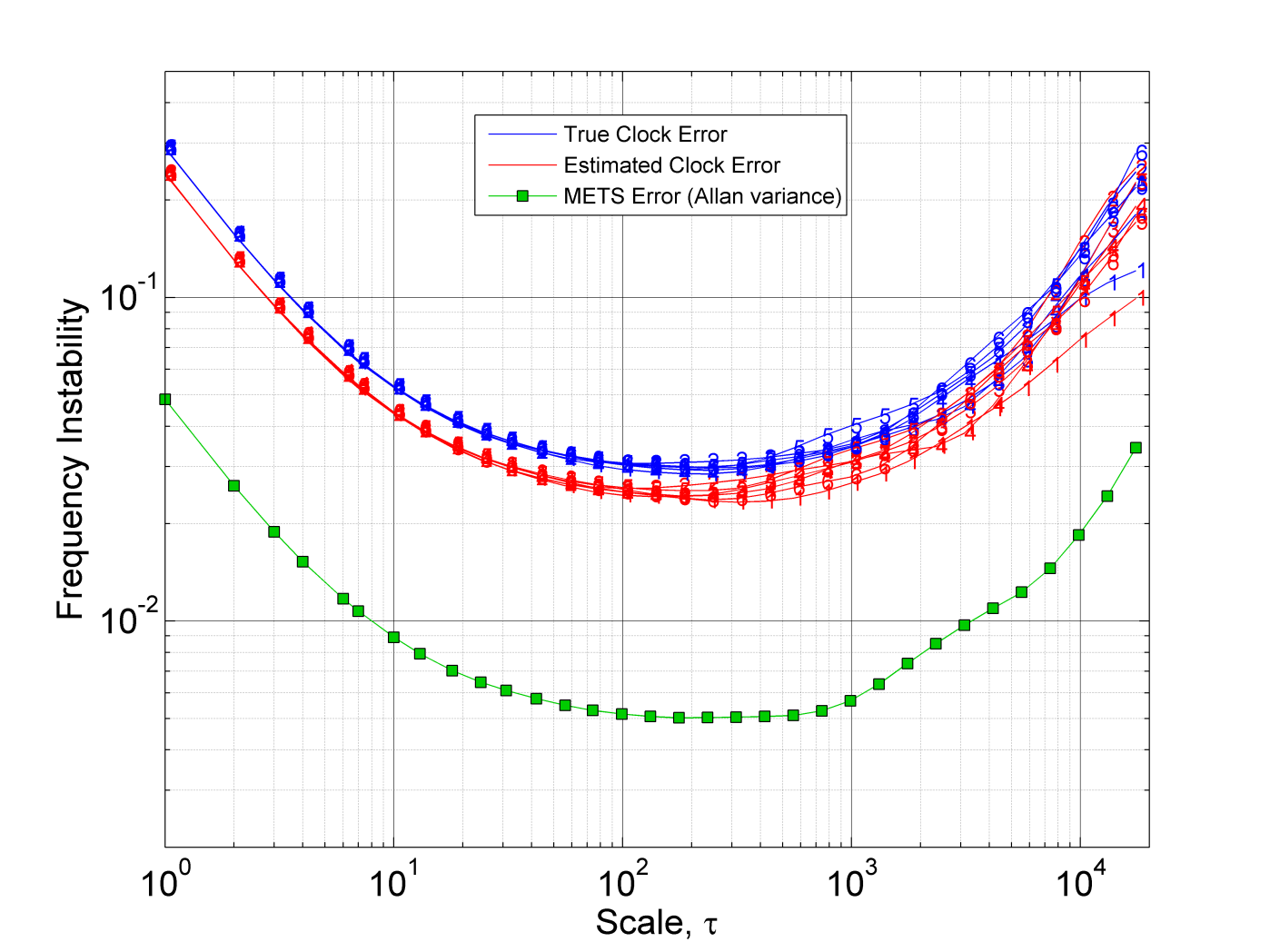 METS performs just as well in the presence of flicker noises, without having to penalize the clock weights corresponding to other noise processes
33
METS vs Kalman Filter
Example  Run with METS and with Kalman Filter (multi-weight)
Kalman & METS can be compared for the very specific model selection:  phase (+RWPH), frequency (+RWFR), & drift (+RWDR)
Monte Carlo simulations still underway
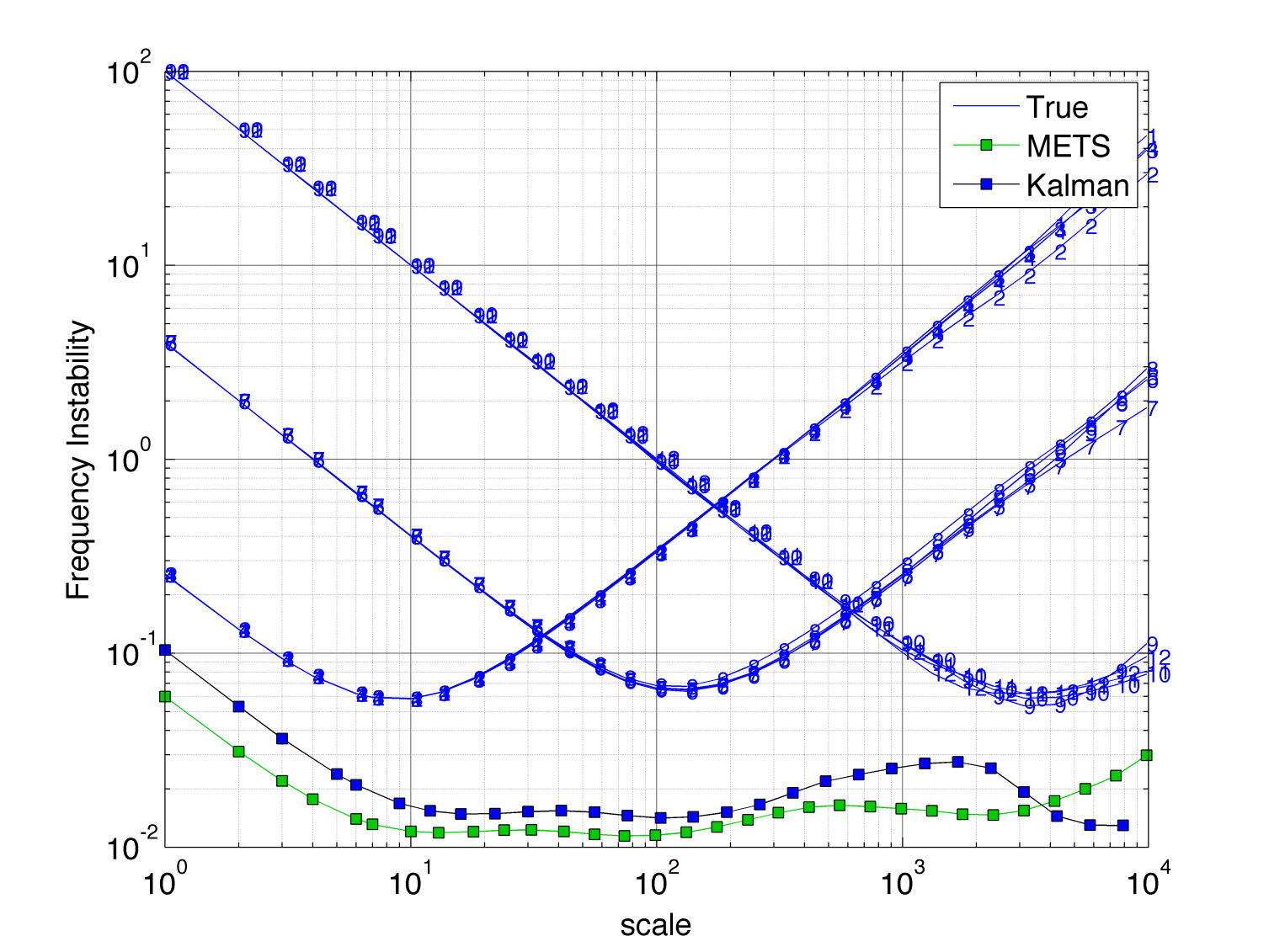 Some possible differences between METS & Kalman approach
Pros/Cons of METS
CONS
PROS
All fractionally-differenced (FD) noise processes are admitted (essentially everything)


must simply choose a wavelet withwidth
Can deal with process noises (e.g., flicker) that other approaches cannot
No model parameters must be specified
Can handle typical clock systematic effects (e.g., quadratic clock drift); some more work needs to be done to investigate this further, though because of boundary conditions.
DWT can take only O(N) operations (much faster than DFT)
Smooths can be tricky
Boundary conditions can be tricky
Currently only formulated in a post-processed form
Requires a common fixed reference clock throughout time period
35
The End

Thank You!